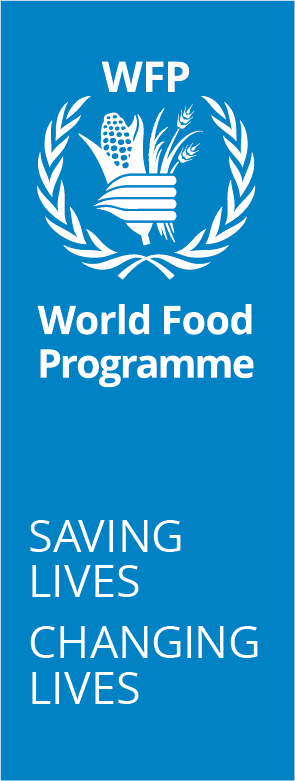 Accelerating Progress Towards Gender Equality 
and Women's Empowerment

WFP Gender Policy 2022
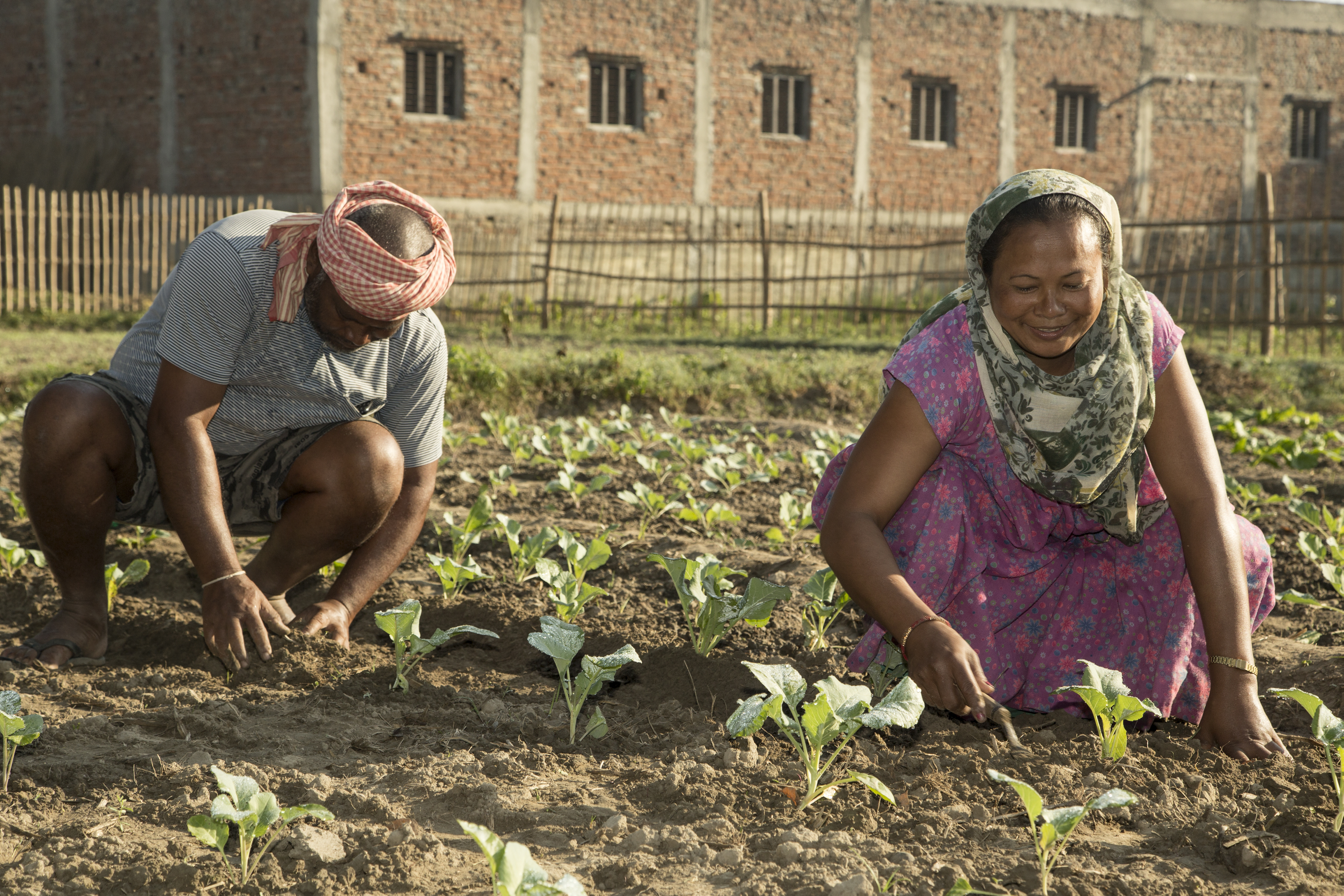 Elizabeth Burges-Sims 

WFP Senior Gender Advisor
Gender equality is enhanced, and women are empowered
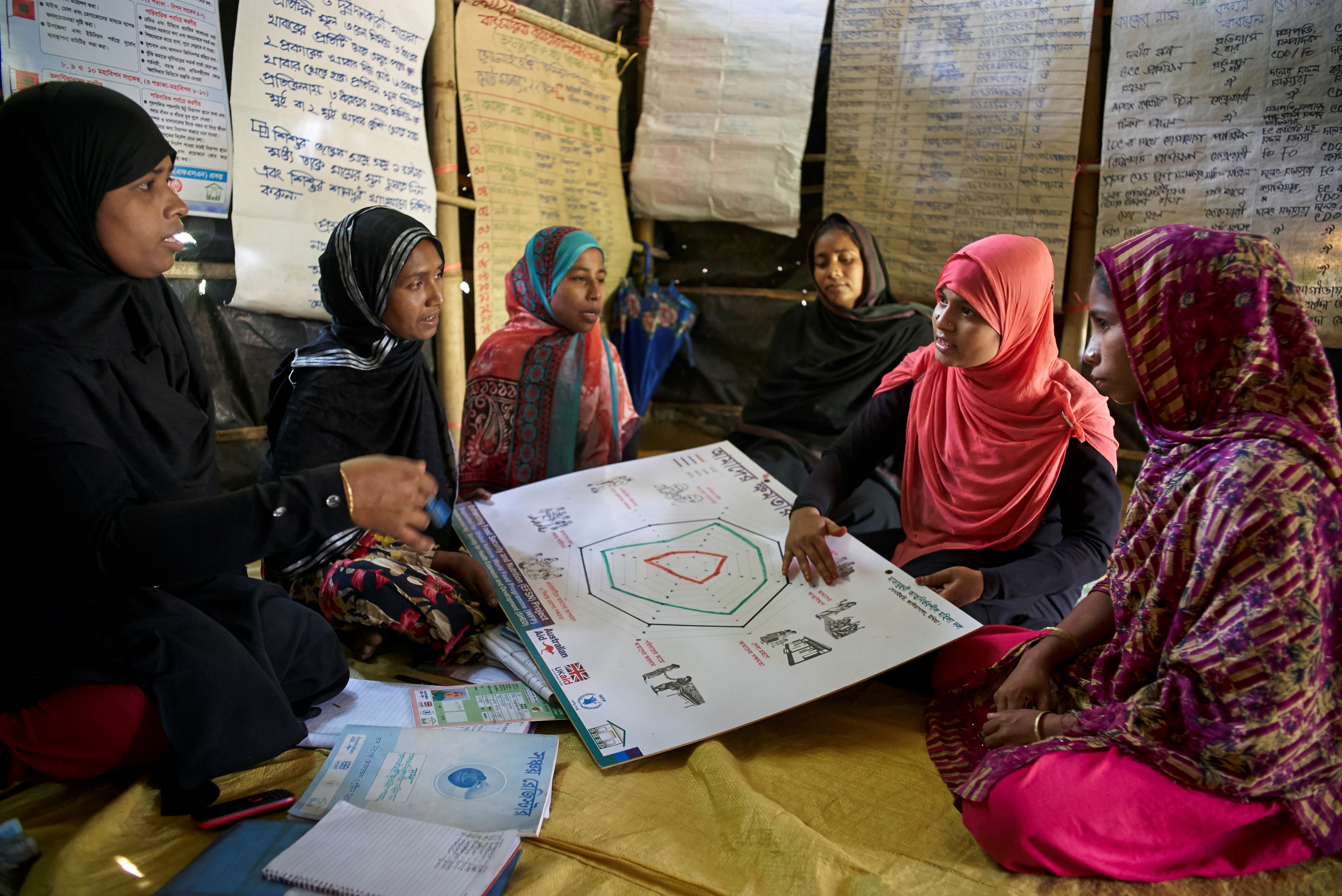 WFP’s Strategic Plan &                 CRF 2022-2025
WFP’s Environmental and Social Safeguards 2021
WFP’s Protection & Accountability Policy 2020
WFP’s People Policy 2021
Gender Policy 2022: The Headlines
01
02
People centered:                      diversity, equality & inclusion
Gender analysis:                                 informs policies and programmes
The Headlines
04
03
CSPs: entry-points for gender analysis and action
Partnerships:                                                    at the heart of our programming
Gender Policy 2022: Three Objectives
Achieve equitable access to and control over food security and nutrition
Address the root causes of gender inequalities that affect food security and nutrition
Advance the economic empowerment of women and girls in food security and nutrition
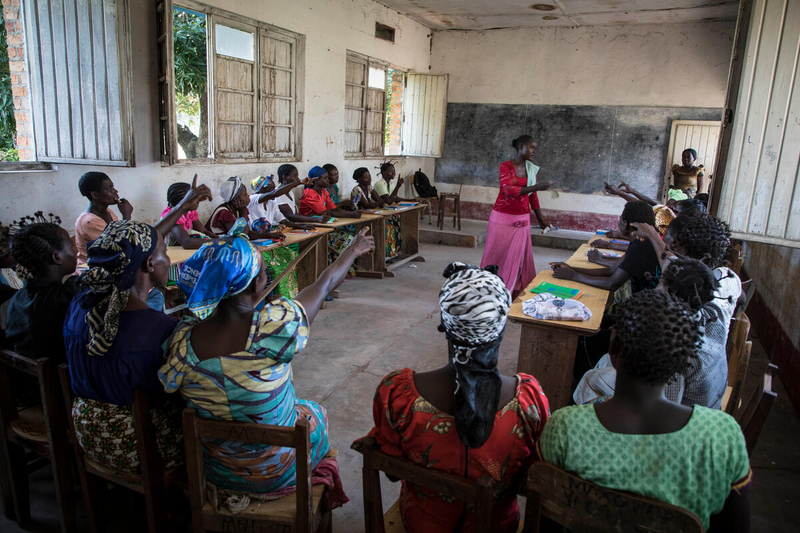 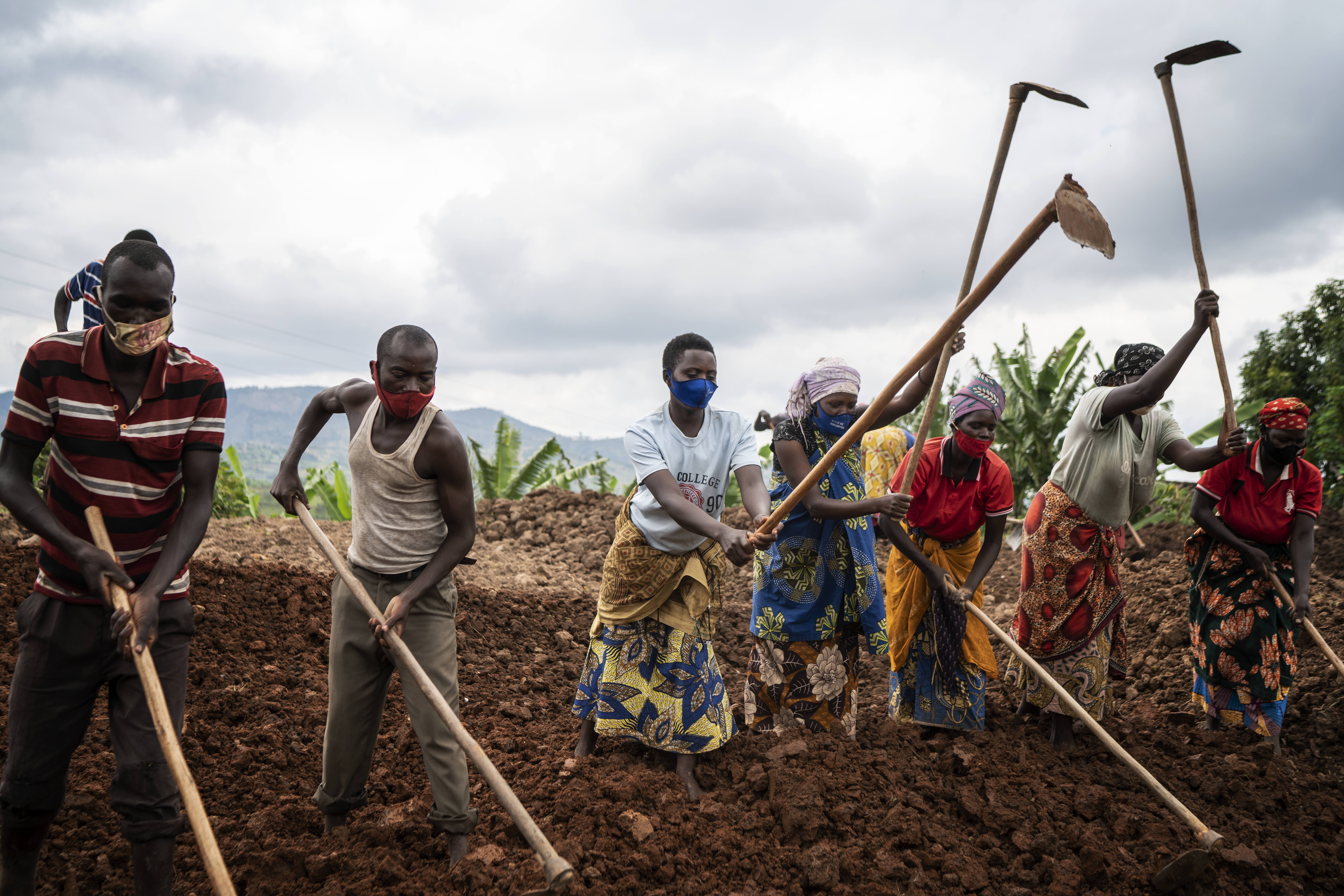 Gender Policy 2022: Key Priorities
Enhanced and equitable participation
Strengthened leadership and decision making
Enhanced protection to ensure safety, dignity and meaningful access
Transformative action on social norms and structural barriers
Gender Policy 2022: Essential Enablers
Human &
Financial Resources
Data
Partnerships
Monitoring
Capacity Strengthening
Communications
Accountability
Policy Implementation
Updated FLA Clause 2.1 c
Accountability
Gender Results
Advocacy
Partnerships
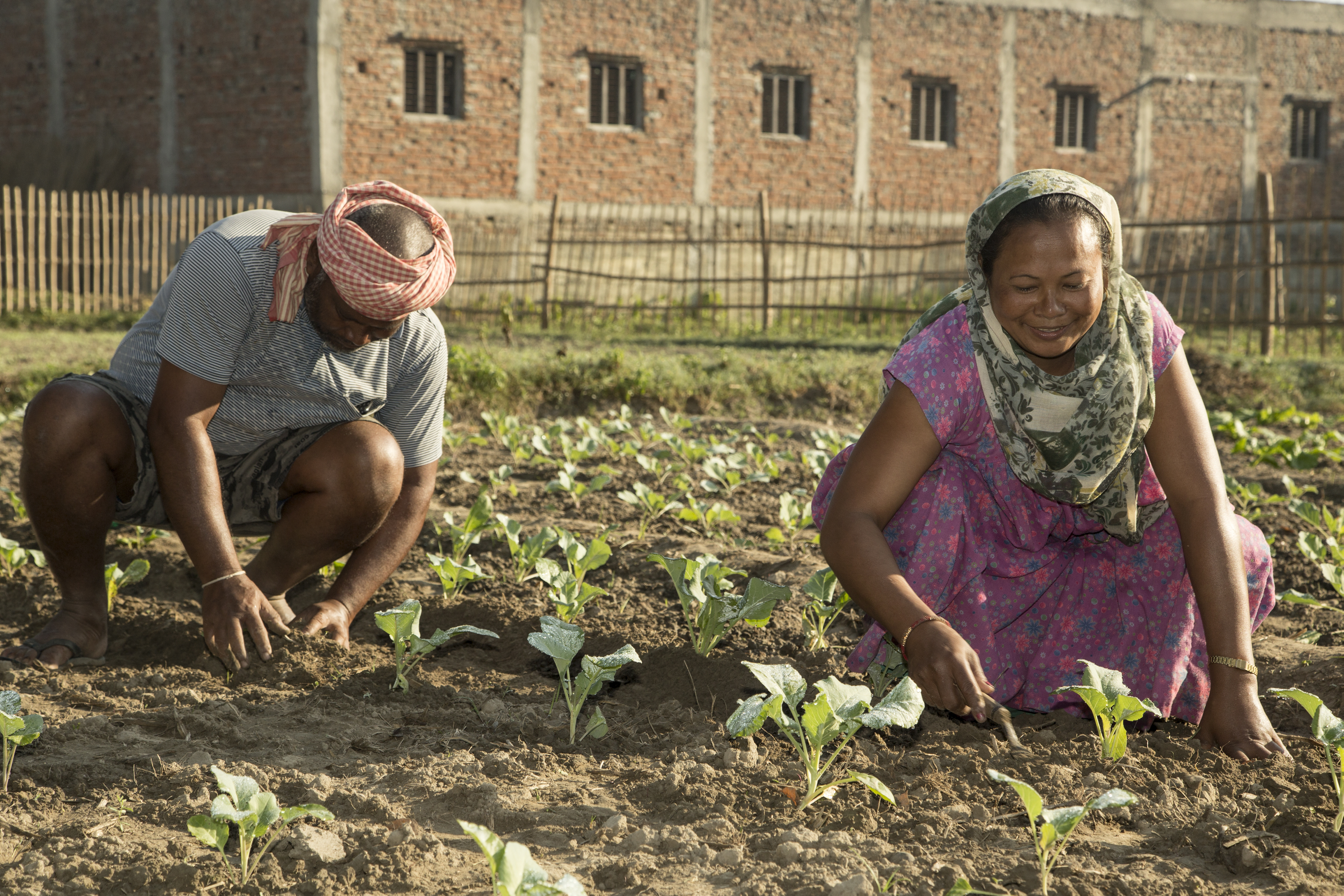 The Gender Office looks forward to engaging with all of you to support the opportunities that you identify for accelerating progress in gender equality and women’s empowerment in the regions and countries where WFP works.